MTF Research Initiatives
Research grants
Infographics/#VisualAbstracts
International Journal of Therapeutic Massage & Bodywork (IJTMB)
Research Perch podcasts
International Massage Therapy Research Conference (IMTRC)
Research articles and blogs
Upcoming Practice-Based Research Network
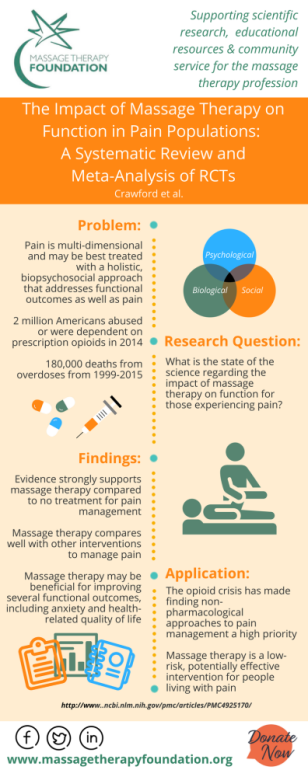 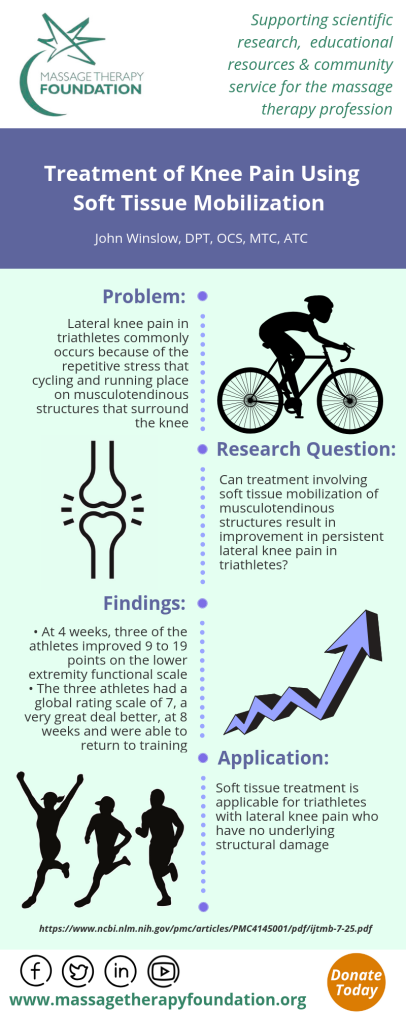 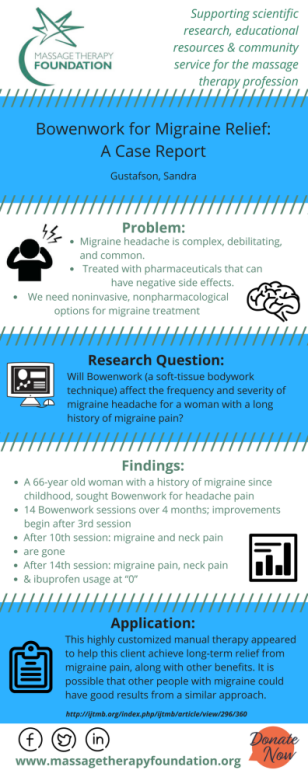 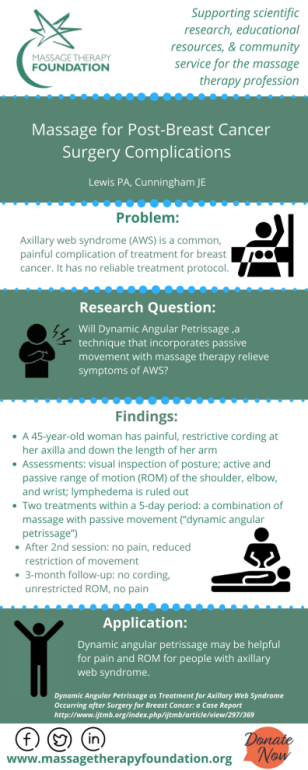 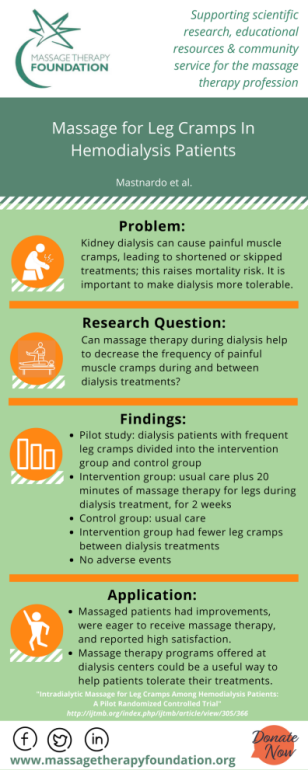 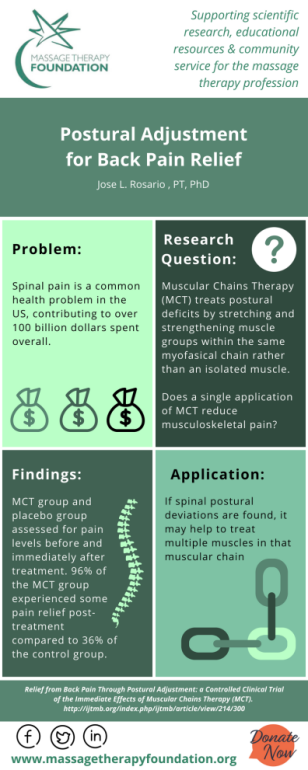 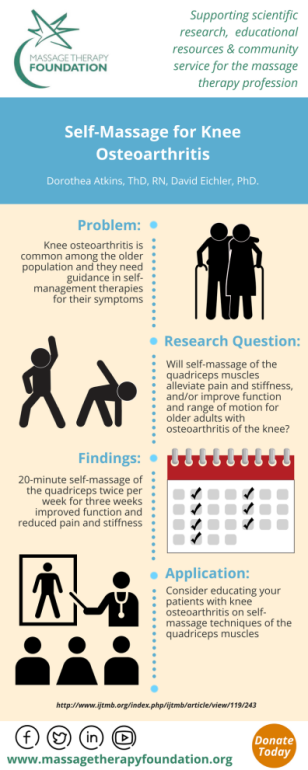 Educational Resources
Student case report contest
Research literacy courses
Poster/abstract submissions
Student and teacher research tools
Educational blog posts
Educational webinars
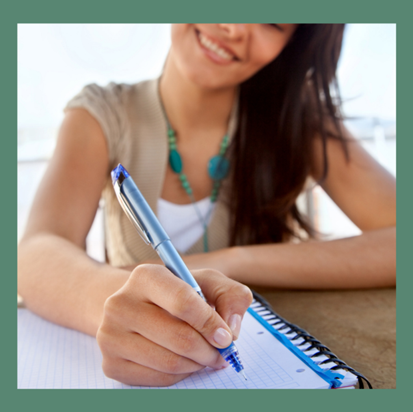 Community Service
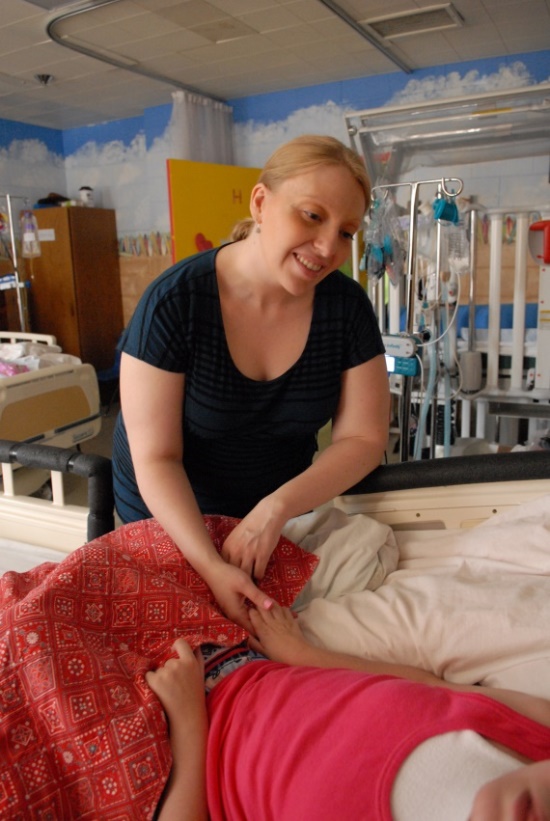 Community Service is the heart of the Foundation. MTF has awarded over $400,000 in community service grants, bringing the benefits of massage therapy to people who typically do not have access.
Recently funded grants include:
Medically fragile children
 Immigrant torture survivors
Survivors of human trafficking
Veterans
 Caregivers
 Hospice patients
 Domestic violence survivors
 People suffering chronic pain
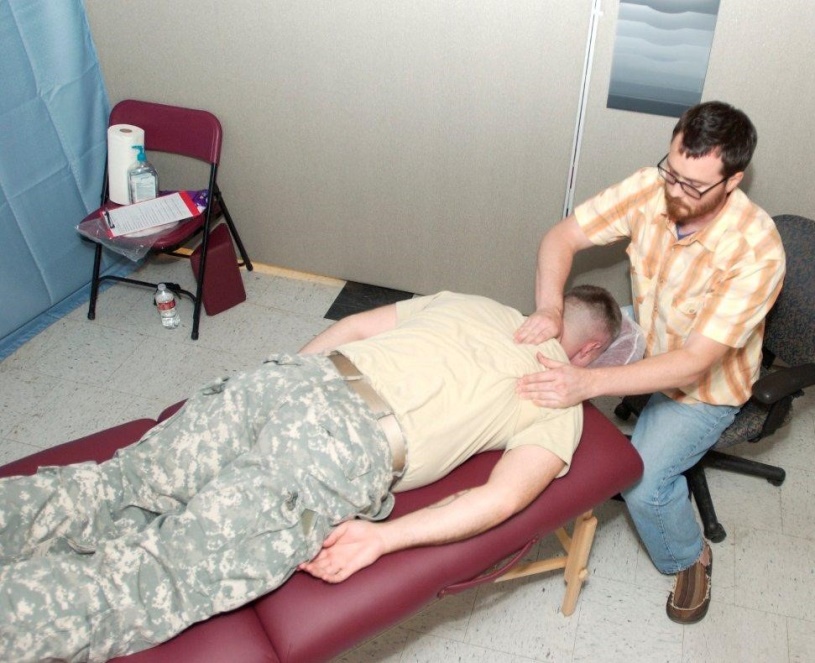 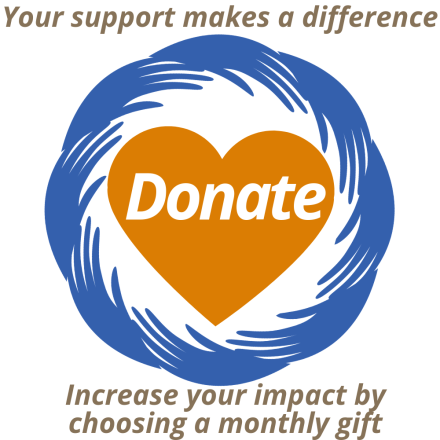 Ways to Support MTF
Donate: Show you care about the work MTF does on behalf of your profession
Join the Massage Matters Giving Club: Commit to a monthly donation and receive special perks
Plan Your Legacy: Consider a gift which will support massage research, education, and community service for future generations
Spread the Word: Download and print promotional materials
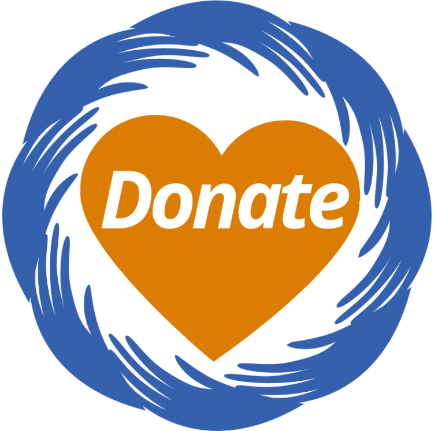 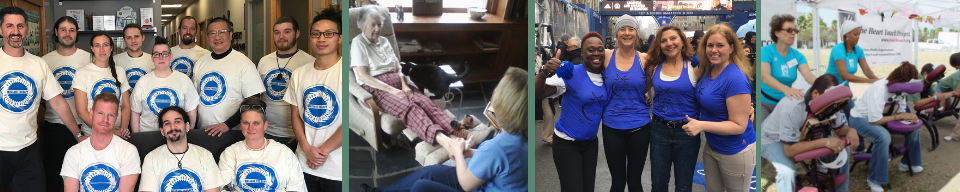 www.massagetherapyfoundation.org